Goncalvesova E
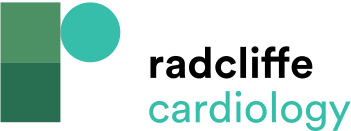 One-year Survival in the Validation Cohort Stratified According to Estimated Probability of Surviving One Year
Citation: European Cardiology 2012;8(3):204–8
https://doi.org/10.15420/ecr.2012.8.3.204
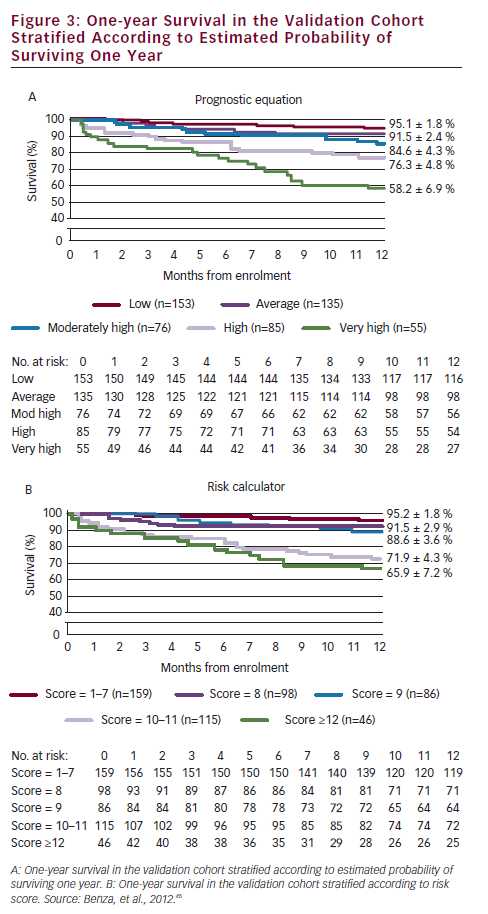